Comp 110/401 Appendix: Installing and Using Bare Bones Development Environment on Windows
Instructor: Prasun Dewan (FB 150, dewan@unc.edu)
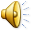 Install Latest JDK and JRE
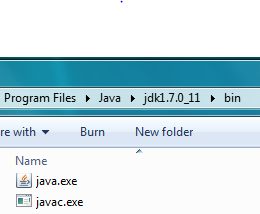 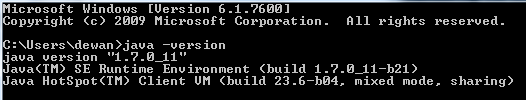 Look at Install JDK Documentation
Create  Folder for All Java Projects  You Create
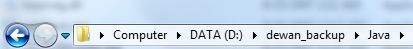 You can create this folder in any existing folder on your computer
A folder is another word for a directory
You do not have to use the command line to create folder
The command line command to create folder is: mkdir <folder name> (mkdir Java)
In Java Folder Create Project Folder for This Warmup Exercise
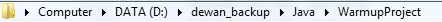 In Project Folder Create Project-Source (src) and Project-Binary (bin) Folders
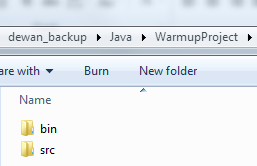 In Source Folder Create Source-Package Folder
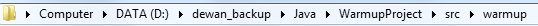 Use Command Interpreter to CD to Source Package FOLDER
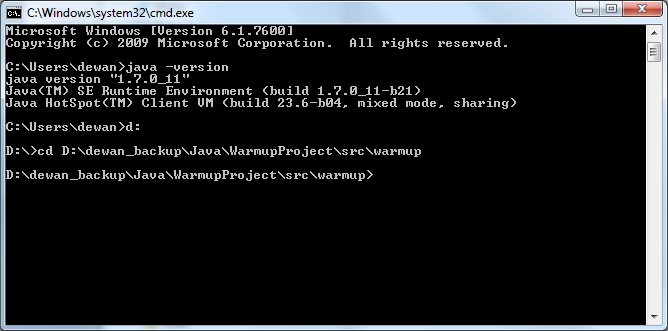 See command Interpreter documentation on CD and Pasting Text such as Folder Names in Command Interpreter
Use a Text Editor to Create New Source Java File
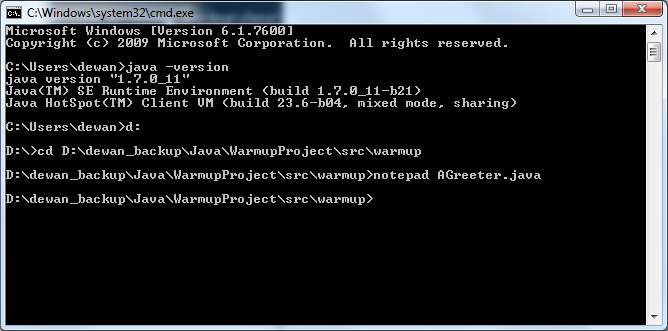 Copy and Paste Code in Text Editor and Save File
Package folder name
Source file without .java
package warmup;
import java.io.BufferedReader;
import java.io.InputStreamReader;
public class AGreeter {
  static BufferedReader inputStream = new BufferedReader(new InputStreamReader(System.in));
  public static void main(String[] args) {
    System.out.println("Hello World");
    if (args.length > 0) {
      System.out.println(args[0]);
    }
    try { 
      System.out.println (inputStream.readLine());
    } catch (Exception e) { 
      System.out.println("Could not read line");
      e.printStackTrace();
    }
 }
}
Compile Source File
See Command Interpreter documentation on how to set PATH if you will use the barebones environment again
Do not omit the space between bin and AGreeter.java
The JDK binary folder name will be different on your computer
JDK Binary Folder followed by \javac, in quotes
Source file name
Project-binary folder
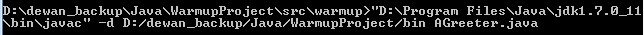 Directory (folder) option
Explore Package Binary Folder
Automatically created binary package folder
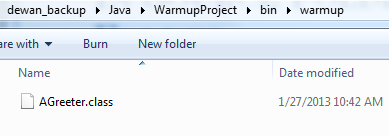 Automatically crated Binary-file
If you do not see the binary package folder or the binary file, and no errors were reported, check that you saved the source file (by say reopening it)
Cd to Project Binary Folder and Run Java Interpreter with Full Class Name
If you see the message saying the Java command was not found, then execute it the same way as you did javac – using the full file name with the JDK binary folder  – and just replace javac with java in the full name you used
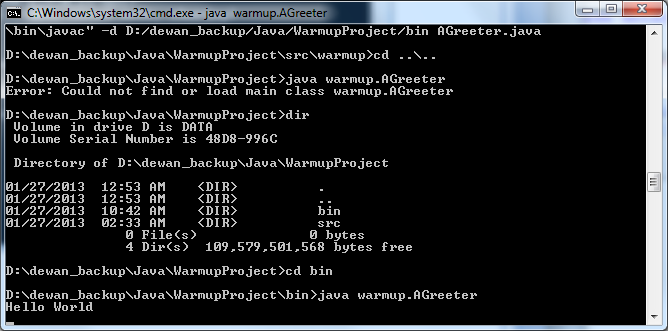 Output
Full class name
Input a Line
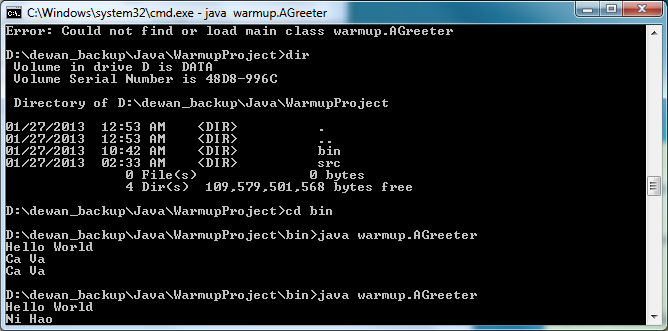 Input
Hit Enter and See Output
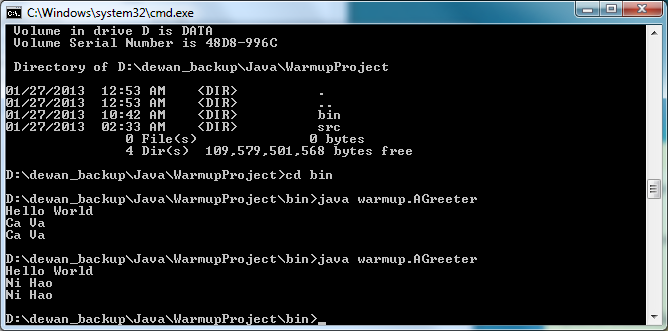 Echoed Input
Providing User Argument
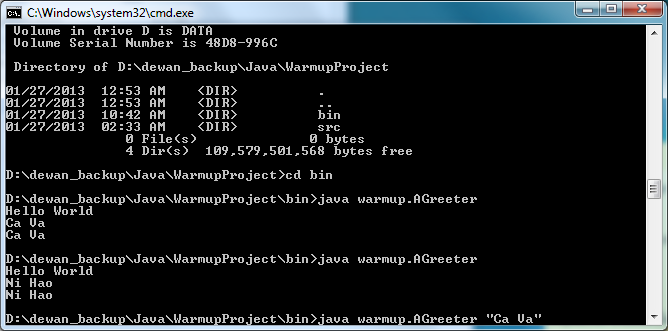 User argument in quotes
Seeing Echoed Argument
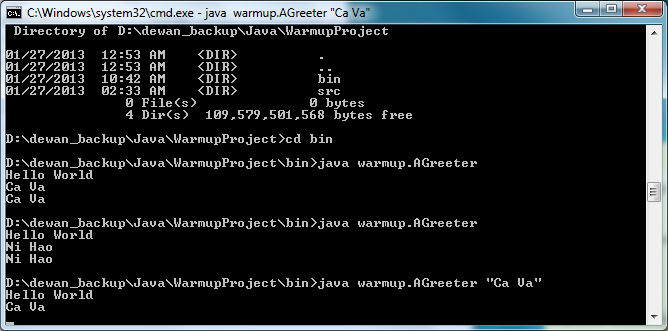 Echoed Argument
HIT CTRL-C to Terminate Program Waiting for User Input
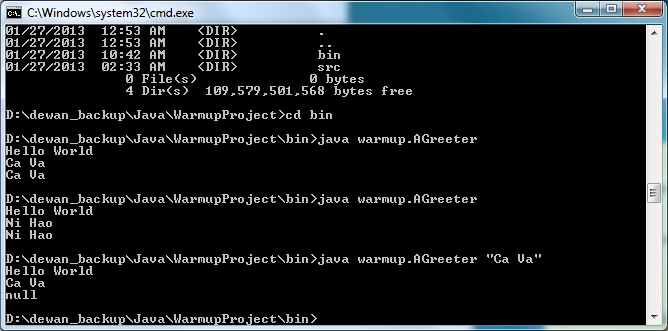 Forcibly Terminated program